Seminar NAIC/ASSAL/SVS
Regulation & Supervision of Market Conduct
Complaint
Handling
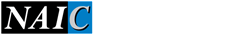 © 2014 National Association of Insurance Commissioners
Complaint Handling
We will cover the following points:
Complaint Handling as a Key Element of Consumer Protection
Agency structure for this function (using California Department of Insurance –CDI - as an example)
Overview of California’s process
How we use consumer complaint information
Overview of our results for 2012 – 2013
2
Complaint handling – a key element of consumer protection
3
Focusing on consumers
CDI’s Mission Statement:
We act to ensure vibrant markets where insurers keep their promises and the health and economic security of individuals, families, and businesses are protected.
Operational Goals to Support Mission:
Together we provide excellent, fair, and responsive service.
4
Focusing on consumers
Handling Consumer Complaints and Inquiries:

Done daily by CDI’s Consumer Services staff.
The most direct manner in which CDI provides consumer protection.
Often the public’s only contact with CDI – their satisfaction matters.
5
Cdi’s organizational structure for complaint handling
6
The CDI’s Consumer Services division
Our consumer services representatives have an average of 15 years of Insurance industry experience in claims, underwriting, rating, and sales.
7
Consumer Communication bureau
38 employees who handle an array of inquiries and complaints on all lines of insurance
Answer calls on our toll-free telephone line
Staff our public walk-in counter
Respond to inquiries received via internet portal
Provide assistance in consumer’s primary spoken language (over 140 languages available
Provide assistance to hearing impaired via TDD telephone line.
8
Claims services bureau
29 employees handle written consumer complaints regarding claim issues against insurance companies
Complaints cover all lines of insurance other than health insurance
Most common complaints are delays in payment, delays in contact from the insurer, dissatisfaction about the amount paid for a claim, and denials of claims.
9
Health claims bureau
19 employees handle all written complaints about claim issues involving health insurance
Provide assistance and expertise in answering general inquiries about health insurance
Most common complaints include delays in handling or payment, denials of claims – especially due to lack of medical necessity and experimental nature of treatment, low claim payments, confusing explanations of how benefits were calculated.
10
Rating and underwriting services bureau
23 employees handle written consumer complaints regarding all lines of insurance against insurance companies and agents and brokers, such as:
Rating complaints – cost of insurance
Underwriting complaints – cancellation, non-renewal, acceptability
Sales and servicing complaints – billing problems, failing to process policyholder request for changes, sales practices.
11
Additional Duties for Complaint handling staff
Staff consumer assistance centers following natural disasters, such as wildfires and earthquakes
Help develop insurance education materials made available to members of the public by CDI
Act as technical resource for other parts of CDI.
12
Overview of CDI’s Complaint handling process
13
Step 1 – consumer contacts cdi    for assistance
Consumer calls CDI’s toll-free telephone line; or
Consumer sends inquiry via “Contact Us” on CDI’s website at www.insurance.ca.gov; or
Consumer submits a Request for Assistance (RFA) Form, containing details of complaint.
	
	If telephone and “contact us” inquiries cannot be addressed without additional facts and investigation, the consumer will be asked to submit a Request for Assistance form.
14
Request for Assistance (RFA) Form
Collects contact information for consumer
Collects facts about the consumer’s problem or issue
Collects facts about the insurance company or agent/broker involved
Collects identifying information, such as policy number or claim number.
15
Step 2 – CDI Acknowledges contact
RFA forms are reviewed and assigned to appropriate bureau depending upon subject matter, if under CDI jurisdiction
If under another agency’s authority, a referral is provided
CDI sends the consumer an acknowledgement letter that tells consumer what to expect 
Assigned staff member contacts consumer if additional details are necessary.
16
Step 3 – CDI contacts the insurance company
CDI sends copy of the complaint to the insurance company, agent or broker and requests a detailed response
CDI asks company to provide copy of complete underwriting or claim file so responses can be verified.
17
STEP 4 - investigation
CDI analyzes the insurance company’s response
Information provided is reviewed for compliance with laws and regulations, and policy provisions
A regulatory review is conducted to determine if the company violated California laws
CDI determines whether company appropriately handled consumer’s situation.
18
Step 5 – resolution of complaint
CDI communicates with insurance company to obtain remedy for consumer if company has not acted appropriately
Consumer is notified of outcome of            the investigation
Insurance company is notified in writing of the disposition of the complaint – justified, not justified, question of fact – and of violations of law.
19
Step 6 – Tracking progress and Results – an on-going process
Oracle software application used to track complaints from receipt through final resolution
Assigned staff updates record as work proceeds
System helps management analyze length of time needed to resolve and close complaints, and identify areas for improvement.
20
Step 7 – follow up contact               to consumer
Consumer satisfaction survey cards are sent after complaint file is closed.
Results are tabulated and analyzed.
Used by CDI management to identify   training needs in staff or overall          process improvements.
Current satisfaction rate, based on incoming survey cards is 66%.
21
Step 8 – other uses for      complaint information
Annual Consumer Complaint Study – published on website; provides information about number of justified complaints for the year by company, and allows consumers to compare performance among companies.
Market Analysis – Complaint data, patterns and trends analyzed and used by CDI to help prioritize companies for market conduct exams.
22
Quantifying the impact of CDI’s consumer assistance function
23
Results – 2012 and 2013
2012
Calls received – 169,775
Complaint cases opened    – 34,554
Complaint cases closed      – 33,643
Consumer dollars recovered – $55,069,451
2013
Calls received – 167,448
Complaint cases opened    – 36,559
Complaint cases closed      – 37,126
Consumer dollars recovered – $55,722,140
24
QUESTIONS/COMMENTS
25